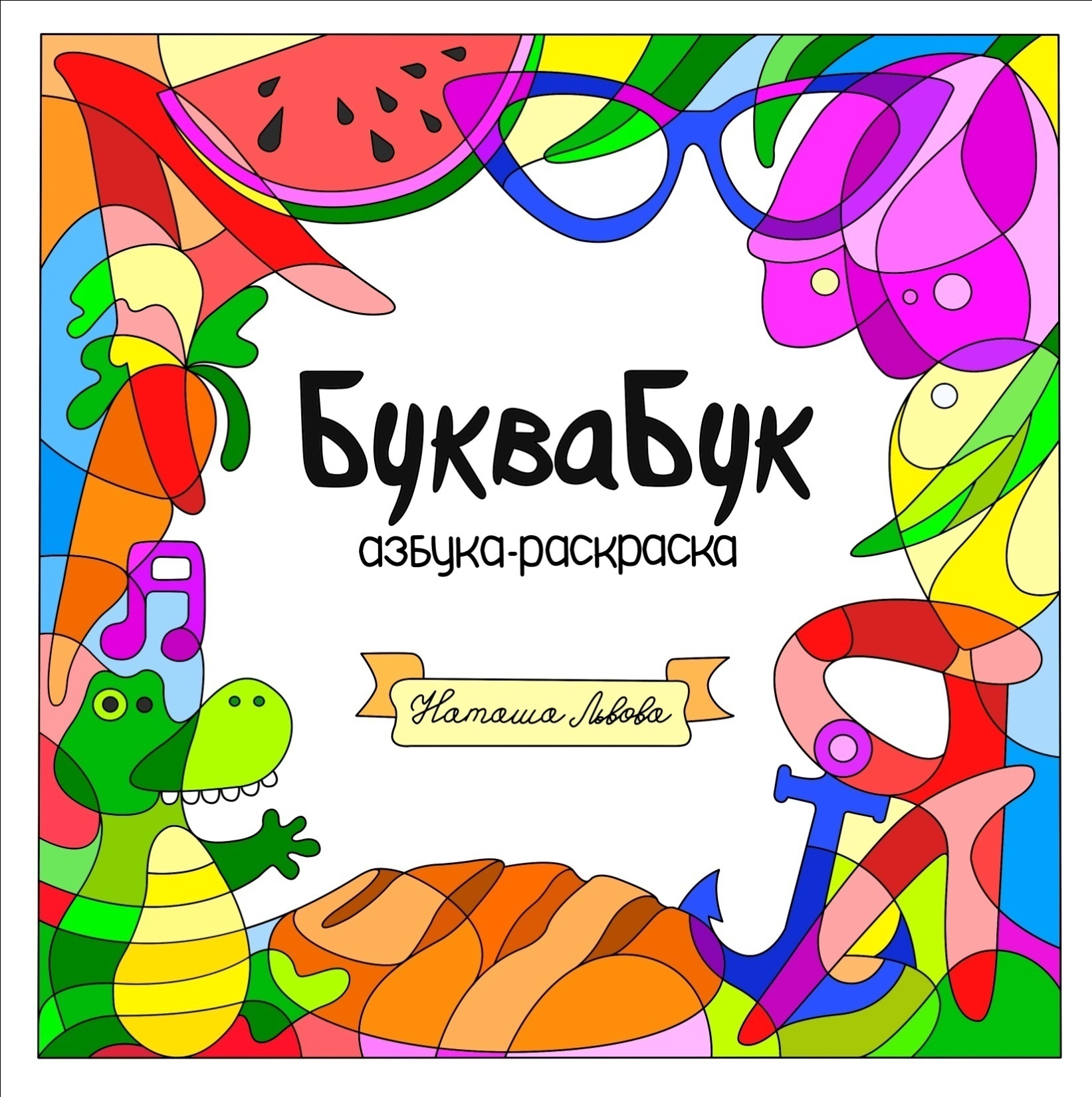 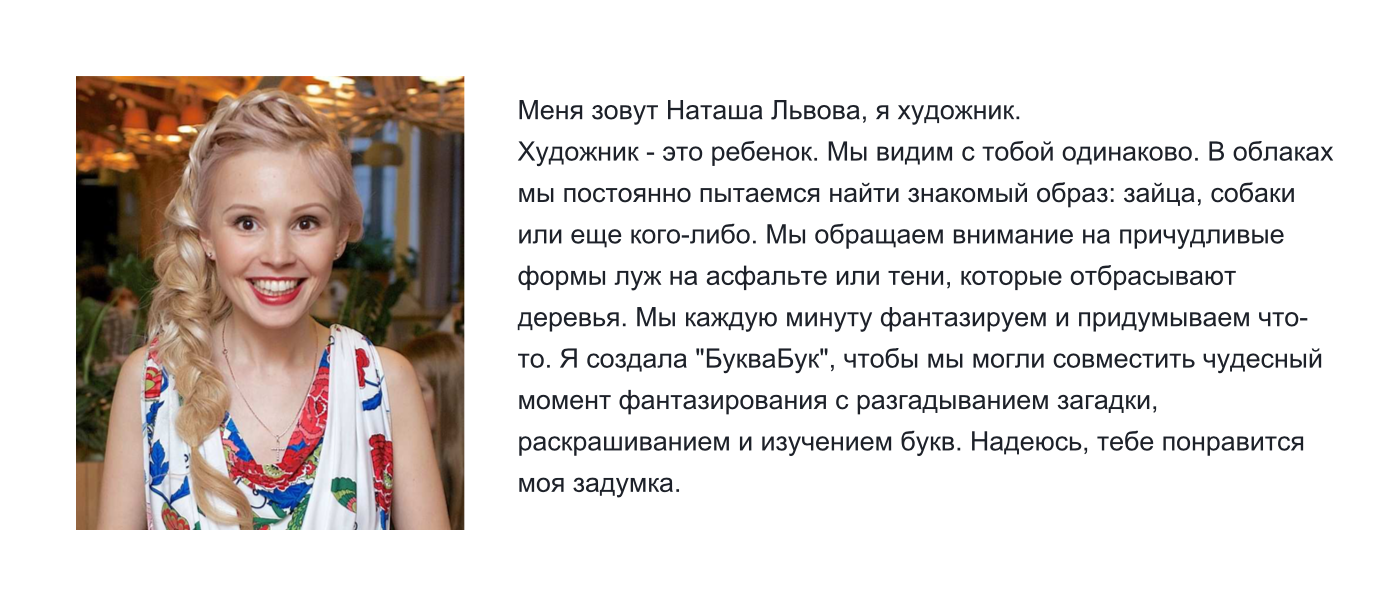 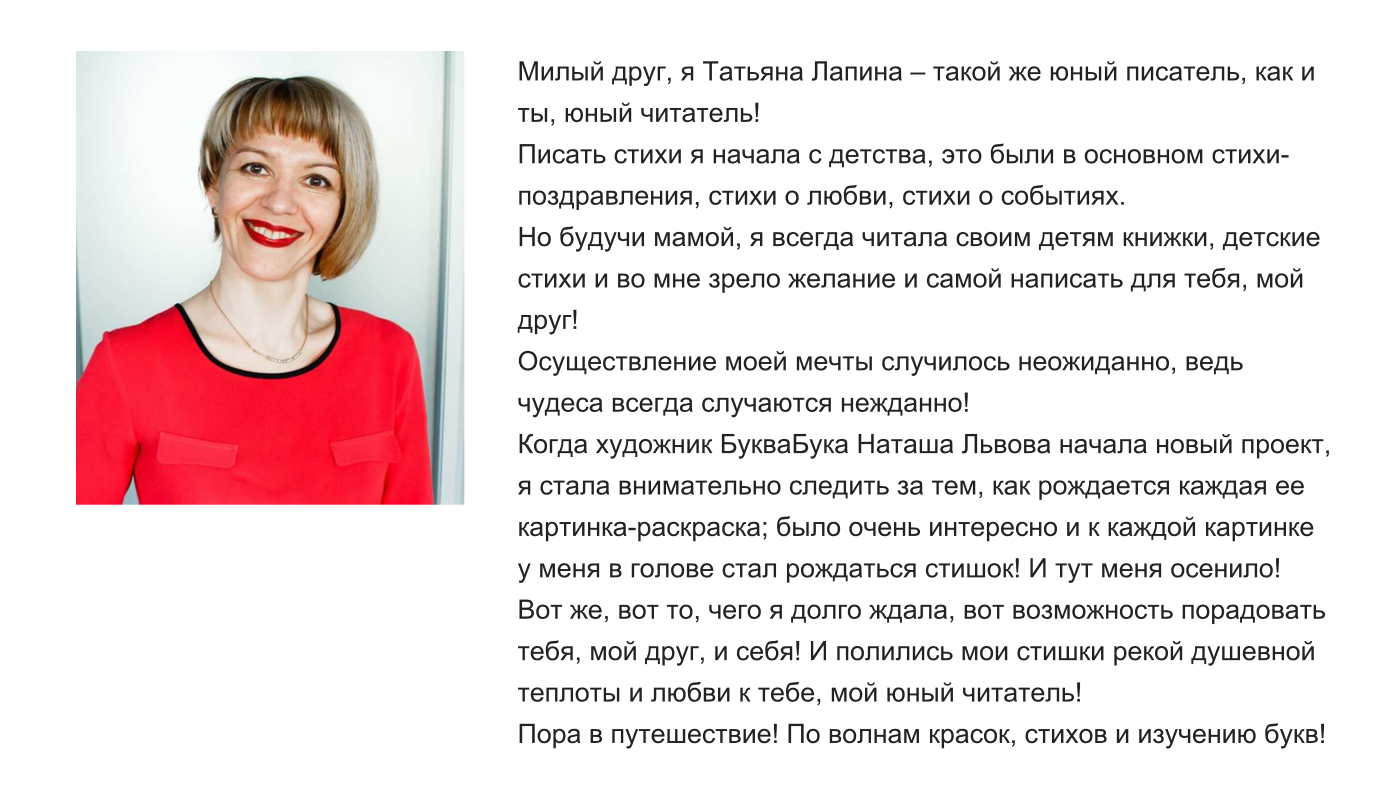 БукваБук
Попробуйте предложить ребенку выбор: учи алфавит или рисуй. Что он выберет? 

Конечно рисовать!
БукваБук – это больше, чем раскраска.  Это уникальный метод совместить учение и неусидчивость, использовать безграничную фантазию и энергию ребенка на пользу. Представьте себе азбуку, которую ребенок сам у вас просит. И не просто посмотреть, и забыть, а поиграть, не подозревая что этим действием он развивает моторику, абстрактное мышление, координацию, и многие другие необходимые ребенку навыки!
БукваБук
БукваБук решает ряд педагогических задач:

 Развивает основные свойства внимания: усидчивость, концентрацию, распределение и переключение.
 Развивает воображение и фантазию.
 Прививает любовь к знаниям и помогает в изучении алфавита.
 Развивает пространственное мышление и прививает любовь к творчеству. 
 Развивает уверенность в себе. Формирует собственное мнение и право выбора. 
 Тренирует моторику.
 Тренирует память.
 Является помощником для детей с логопедическими проблемами.
 Расширяет кругозор.
 Учит определениям форма, размер, линия, перспектива, цвет.
 Прививает любовь к чтению.
Пример раскраски на букву А и стишок-подсказка:  оригинальная раскраска, вариант заполнения, подсказки для раскраски.
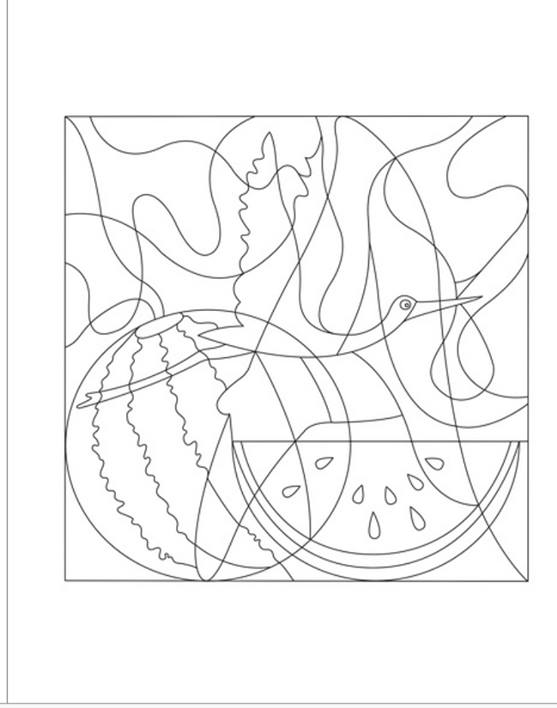 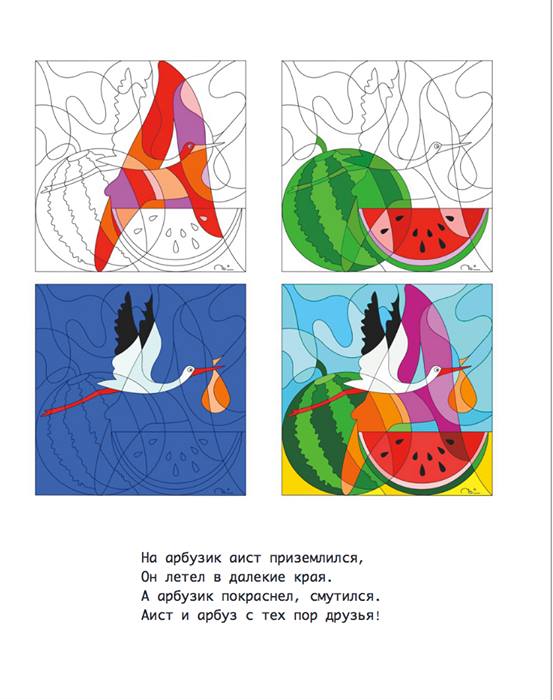 БукваБук
БукваБук не просто книжка или игрушка:
 это помощь тем, кто хочет использовать современные, эффективные методики развития воображения, творчества, абстрактного мышления, и внимательности у малышей.

 Когда ребенку весело и интересно, процесс обучения в разы увлекательней вам обоим, а результат приходит легче и быстрее.

У нас в планах: 
распространение БукваБука с русским алфавитом в России. Создание БукваБука с английским алфавитом. 
Создание приложения для iPad.
Выбирай наш БукваБук, Автора он сердца стук,
Создан он для детских рук,
Алфавит учи без мук.